SETKÁNÍ STAROSTŮ MĚST A OBCÍ ZLÍNSKÉHO KRAJE S PŘEDSTAVITELI ZLÍNSKÉHO KRAJE
11. DUBNA 2024
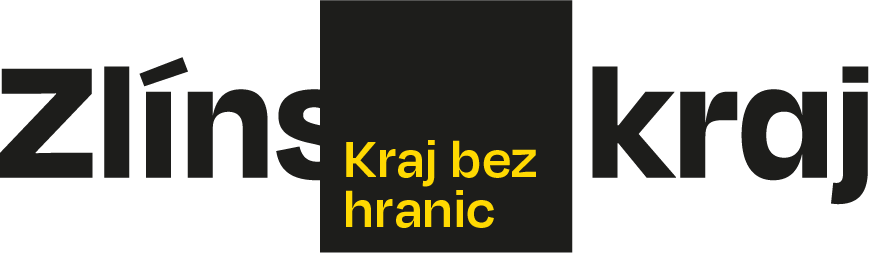